Creating my own registration form
By Mourad Madain
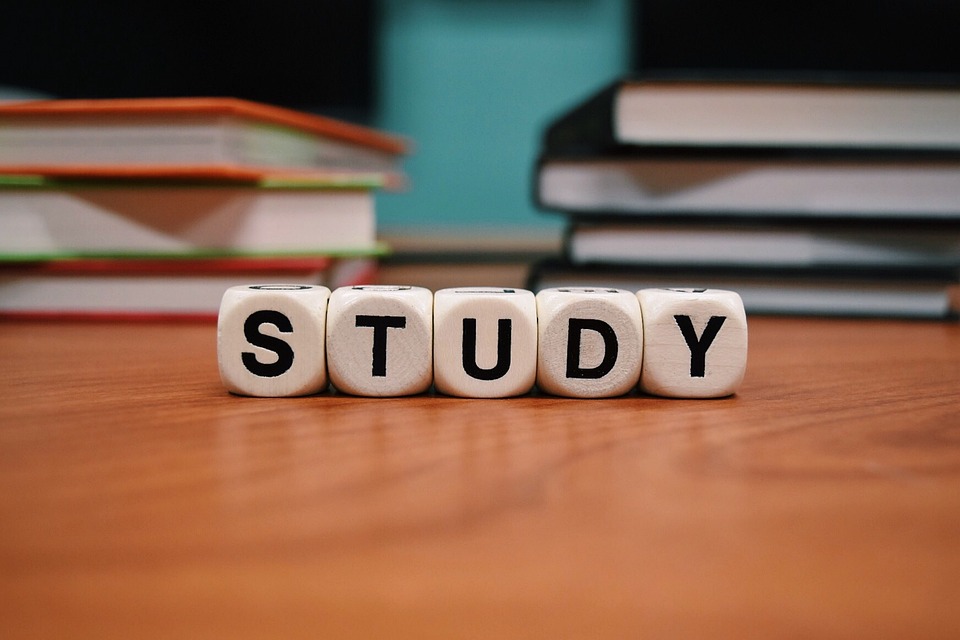 REGISTER
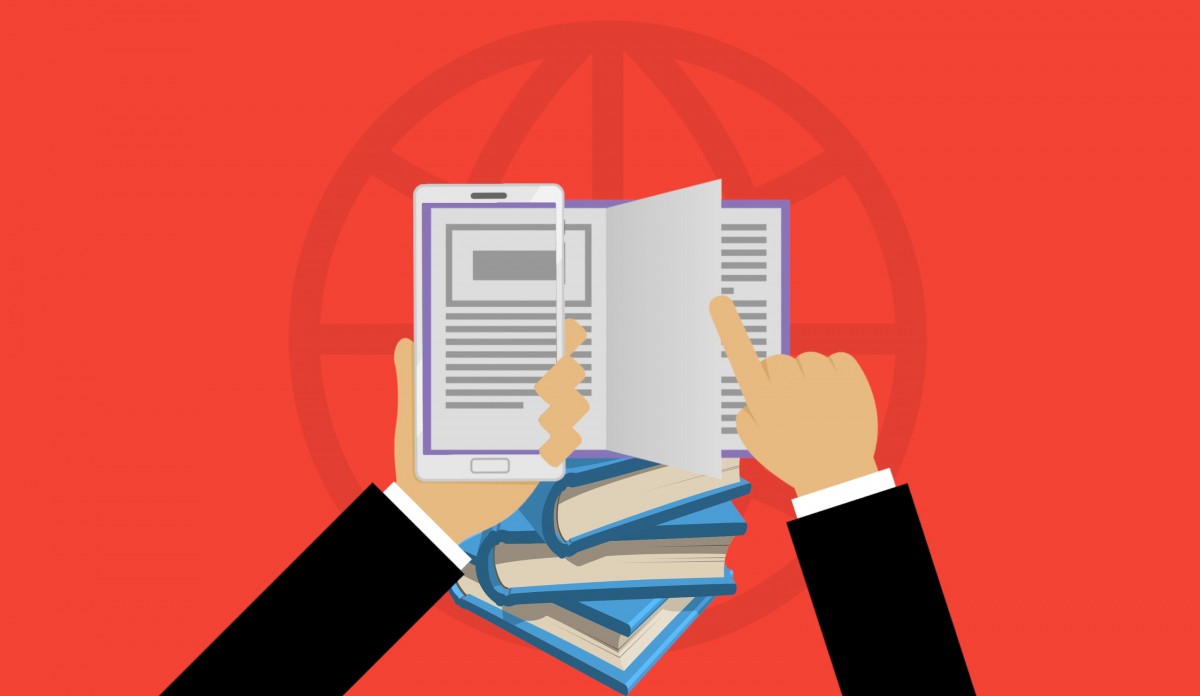 G
f
Name:
Date of birth:
Email:
Password:
Already have an account? Sign In